CONDITII DE ECHILIBRU
MECANISME SIMPLE
Proiect realizat de Ionescu Mircea clasa a VII-a 
Prof. indrumator Andrei Albert
Conditii de echilibru mecanisme simple
cuprins
Echilibrul corpurilor1
Plan inclinat descompunere
Echilibrul corpurilor2
Plan inclinat unghiul de frecare
Echilibrul corpurilor3
Plan inclinat urcare
Parghia de genul 1
Plan inclinat coborare Gt>Ff
Parghia de genul 2
scripetii
Plan inclinat coborare Gt<Ff
inainte
Echilibrul corpurilor1
inainte
cuprins
inapoi
G
F
Ff
N
Un corp se afla in echilibru daca sta pe loc sau se misca cu viteza constanta
Echilibrul corpurilor2
inainte
cuprins
inapoi
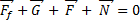 G
F
Ff
N
G=N      F=Ff
Un corp este in echilibru la translatie daca suma vectoriala a tuturor fortelor este egala cu 0
Echilibrul corpurilor3
inainte
cuprins
inapoi
Pentru un sistem de corpuri conditiile de echilibru se pun pentru fiecare corp in parte
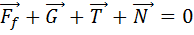 G
T
Ff
N
T
G2
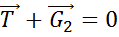 G=N      F=Ff
G2=T
Mecanisme simple
inainte
cuprins
Pârghia de genul 1
inapoi
A
B
C
G1
G2
G2
G1
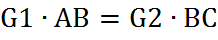 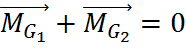 G1=G2
MG1=MG2
MG1=MG2
Mecanisme simple
inainte
cuprins
Pârghia de genul 2
inapoi
F
B
C
A
G
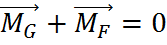 Pentru parghia de genul trei se inverseaza forta activa cu forta rezistiva
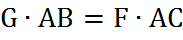 Scripetii
inainte
cuprins
inapoi
Scripetele fix
Scripetele mobil
F
G
F
MG=MF
G*r=F*r
G=F
MG=MF
G*r=F*2r
G=2F
G
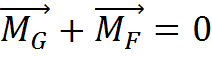 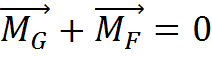 PLanul inclinatcoborarea
inainte
cuprins
inapoi
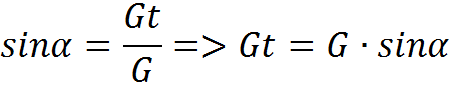 G
N
GN
GT
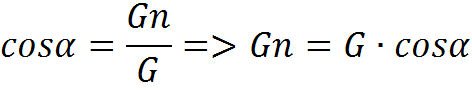 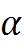 PLanul inclinat(unghiul de frecare)
inainte
cuprins
inapoi
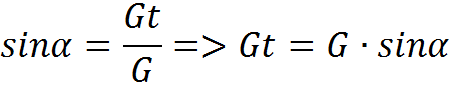 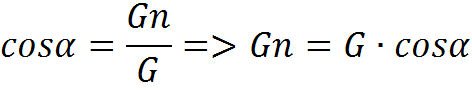 Ff
N+Gn=0           N=Gn

Gt+Ff=0           Gt=Ff

Gt= μˑGn

G ˑsinα =μˑGˑcosα

μ=

α este unghiul pentru care corpul sta pe plan
G
N
GN
GT
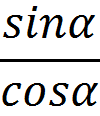 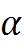 PLanul inclinat(corpul urca pe plan)
inainte
cuprins
inapoi
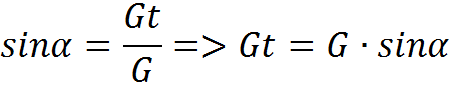 N+Gn=0           N=Gn

Gt+Ff+F=0           Gt+Ff=F

F=G ˑ sinα+ μ ˑcosαˑG

F=mˑgˑ(sinα+ μ ˑcosα)
F
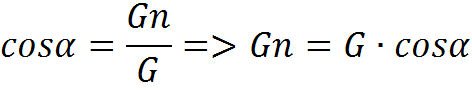 Ff
G
N
GN
GT
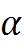 Planul inclinat(corpul coboara pe plan Gt>Ff)
inainte
cuprins
inapoi
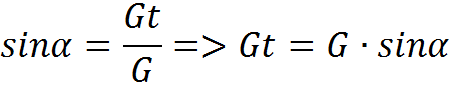 F
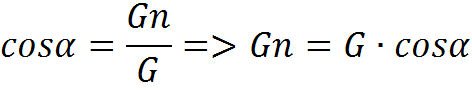 Ff
N+Gn=0              N=Gn

Gt+Ff+F=0          Gt-Ff=F

F=Gˑsinα- μˑGˑcos α

F=mˑg(sin α- μˑcosα)
G
N
GN
GT
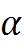 Planul inclinat(corpul coboara pe plan Gt<Ff)
inapoi
cuprins
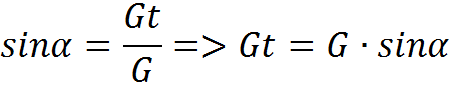 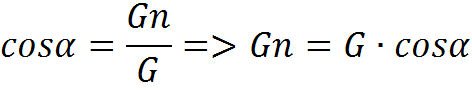 Ff
N+Gn=0              N=Gn

Gt+Ff+F=0          Ff-Gt=F

F= μˑGˑcosα-Gˑsinα

F=mˑg(cosαˑμ-sinα)
F
G
N
GN
GT
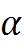